Thứ năm ngày 21 tháng 10 năm 2021 
Toán
Luyện tập
4 ô
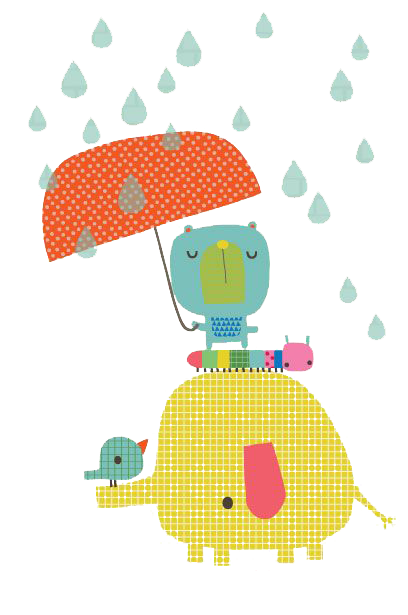 [Speaker Notes: 本PPT模板部分元素使用了幻灯片母版制作。如果需要修改，点击-视图-幻灯片母版-修改；完成后关闭编辑母版即可。]
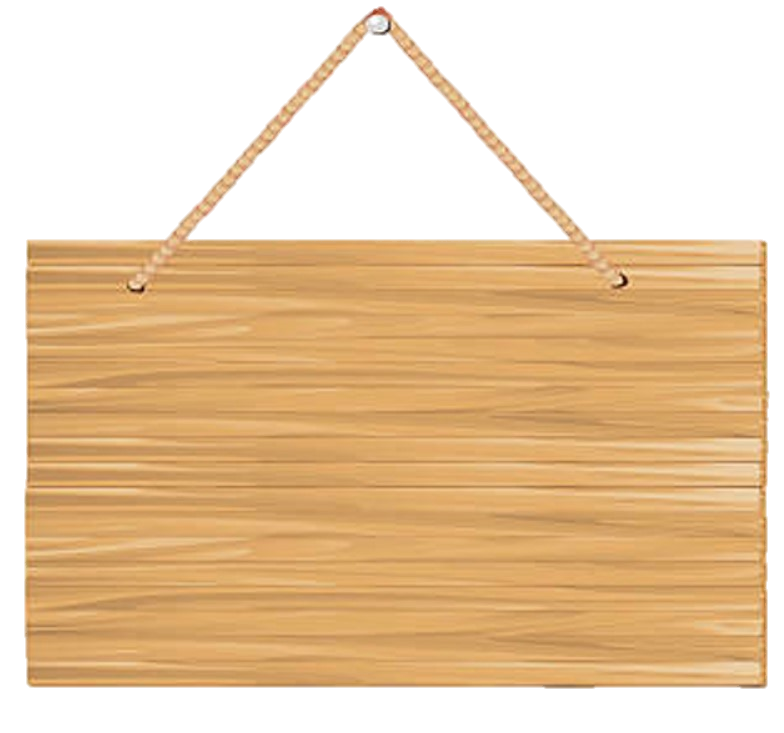 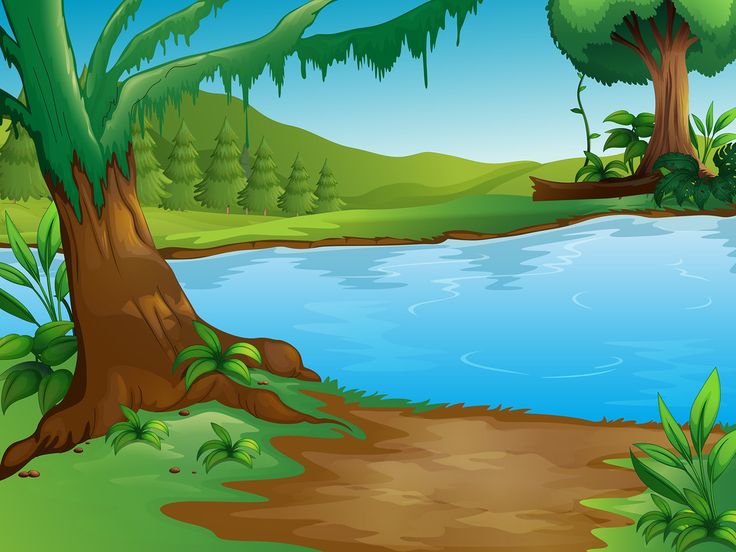 AI NHANH HƠN
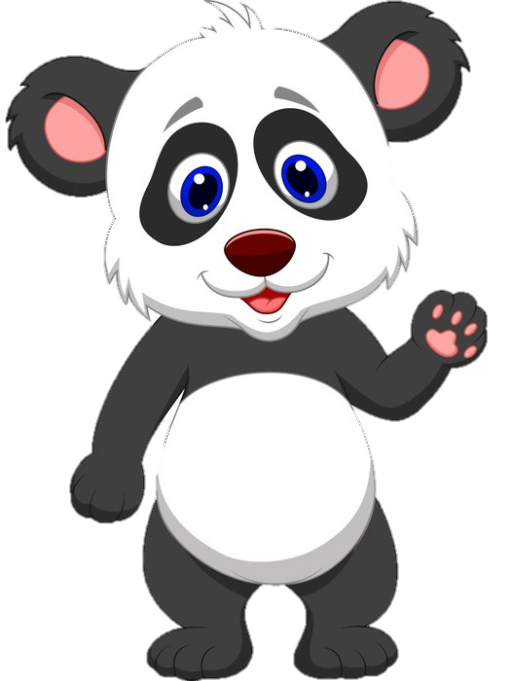 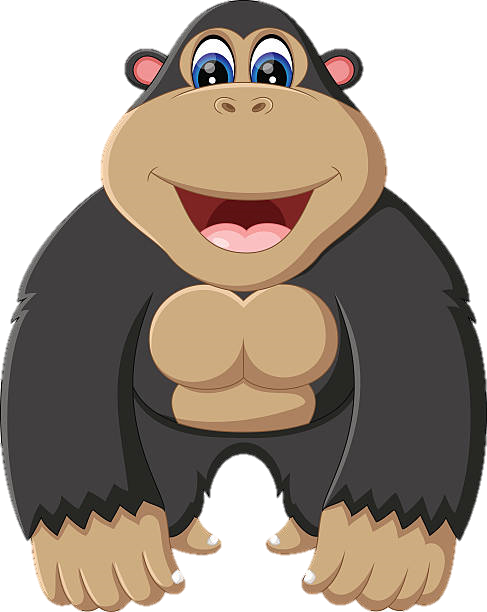 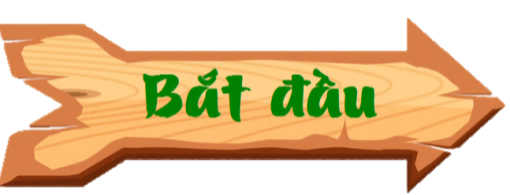 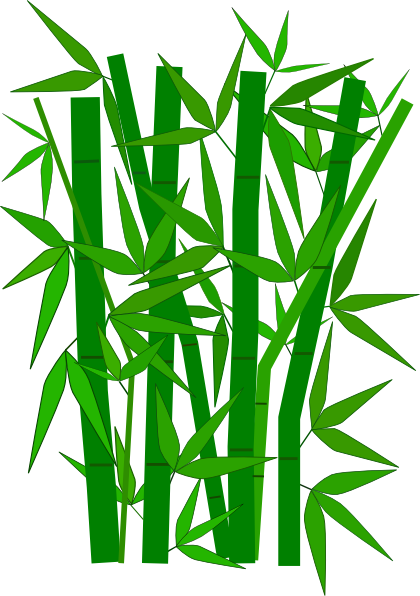 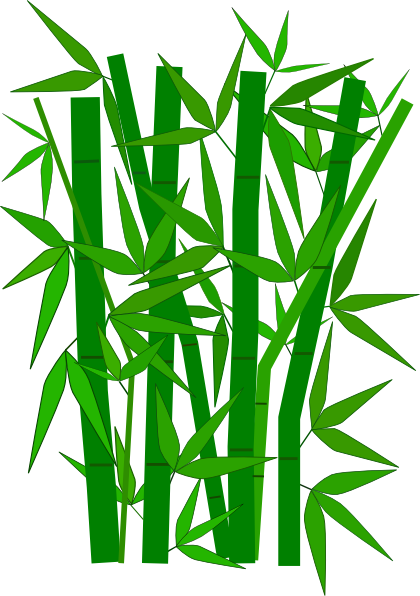 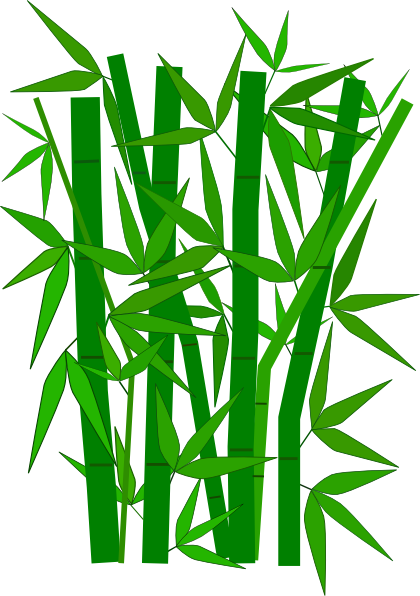 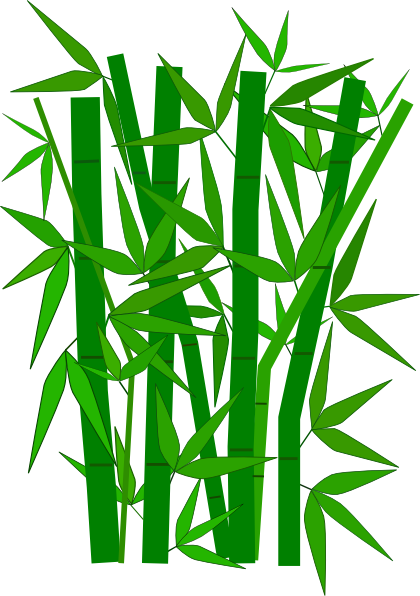 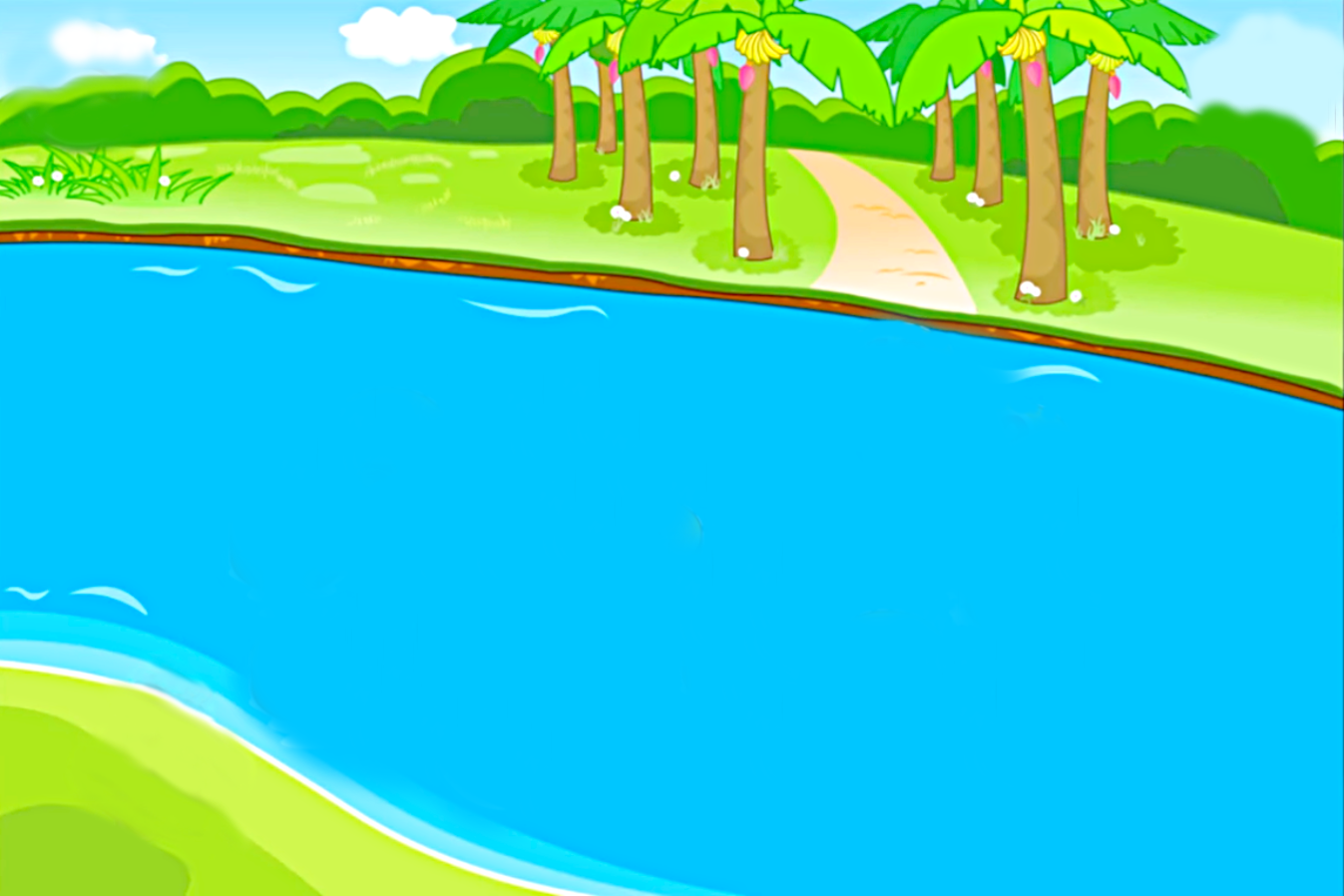 1
2
3
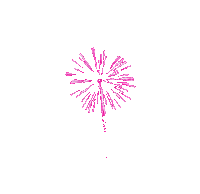 4
5
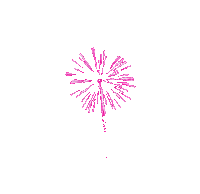 6
7
8
9
10
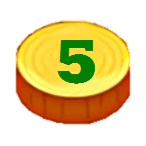 CHÚC MỪNG
CHÚC MỪNG
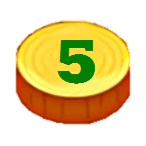 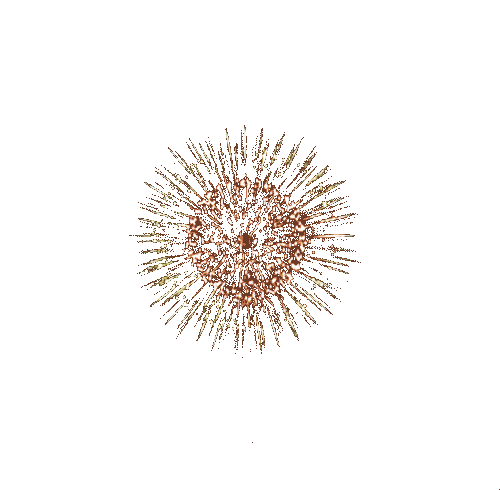 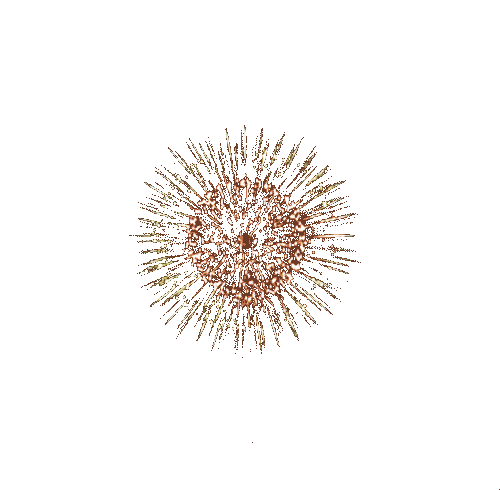 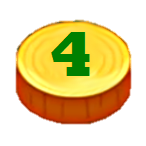 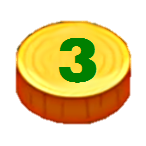 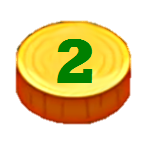 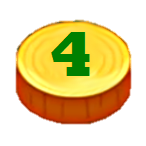 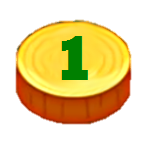 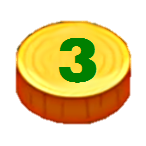 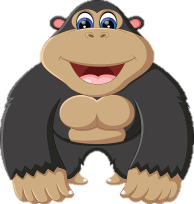 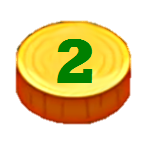 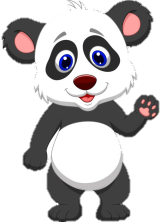 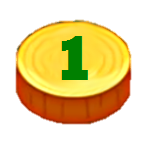 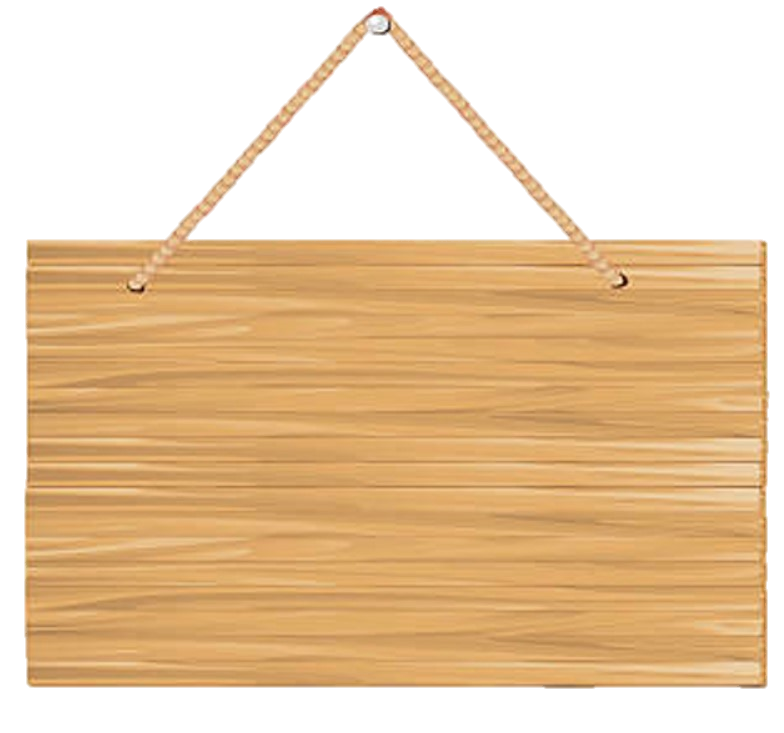 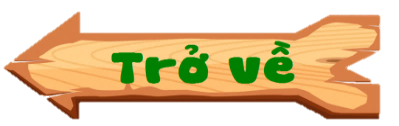 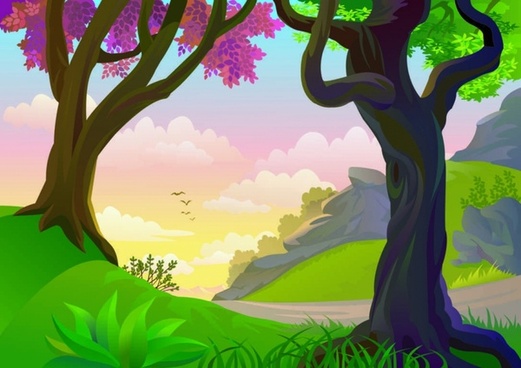 Câu 1. Tính:
7 x 5 + 15 =
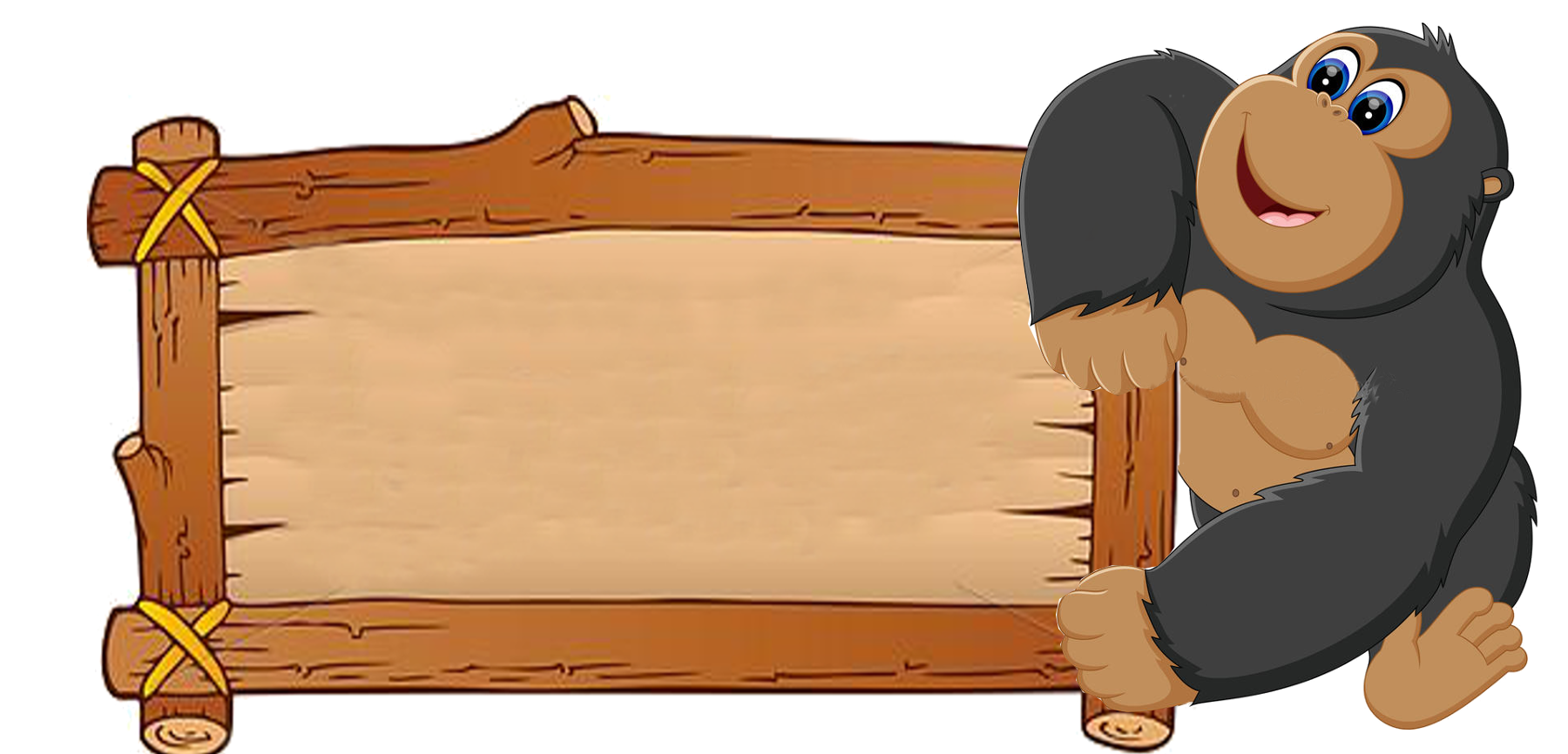 50
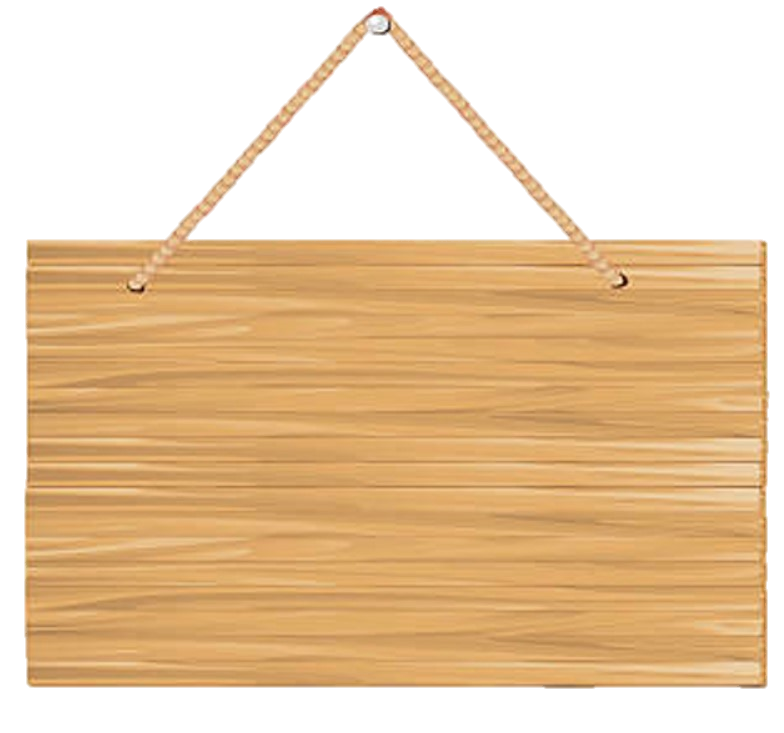 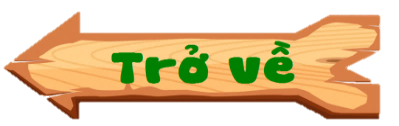 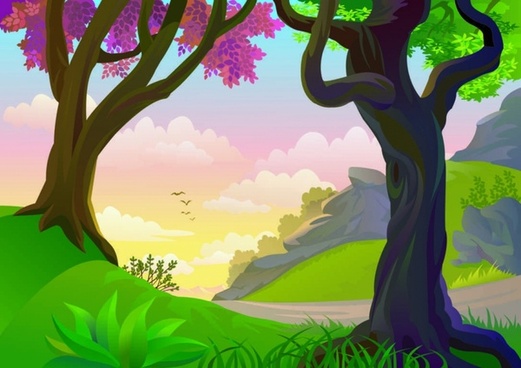 Câu 2. Tính:
7 x 7 - 19 =
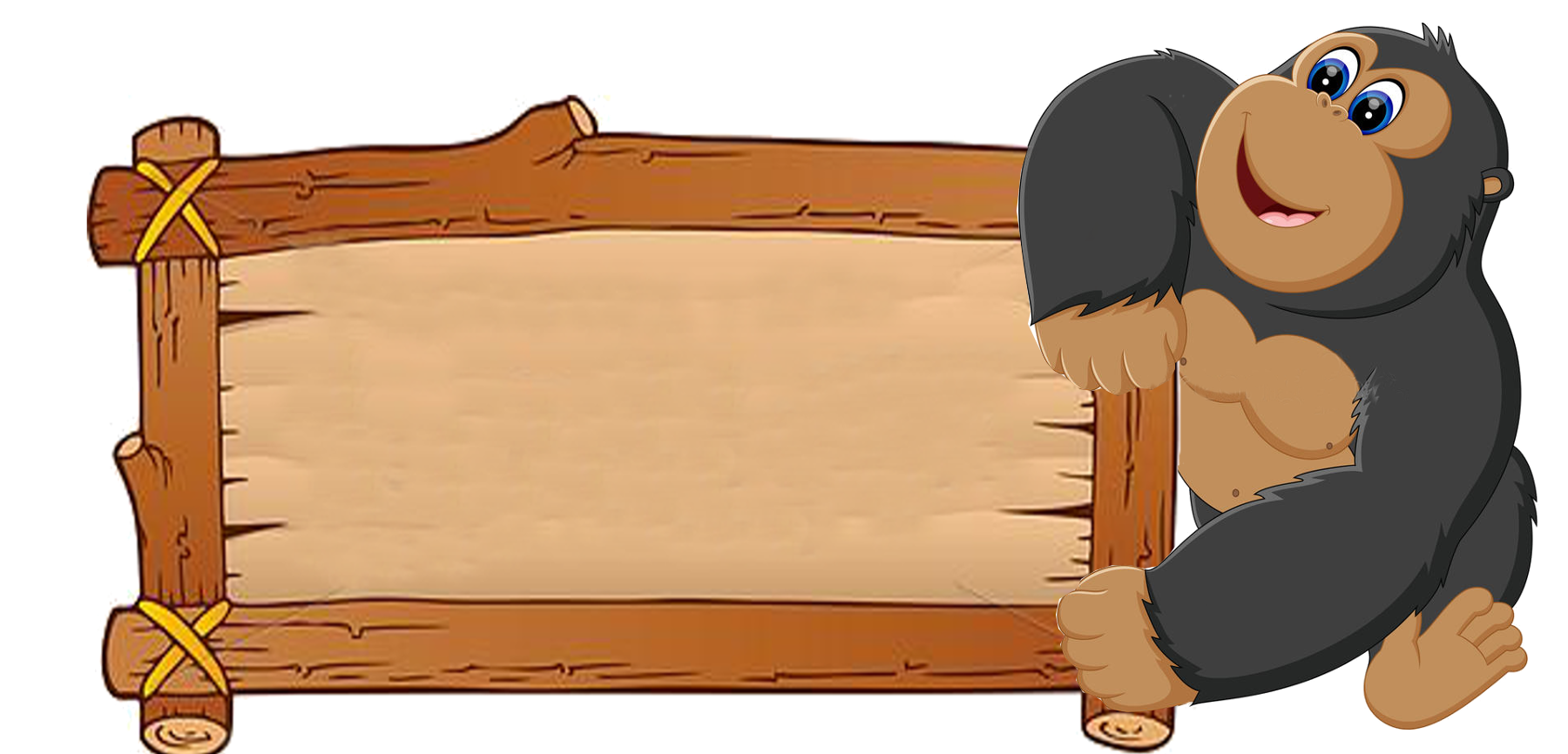 30
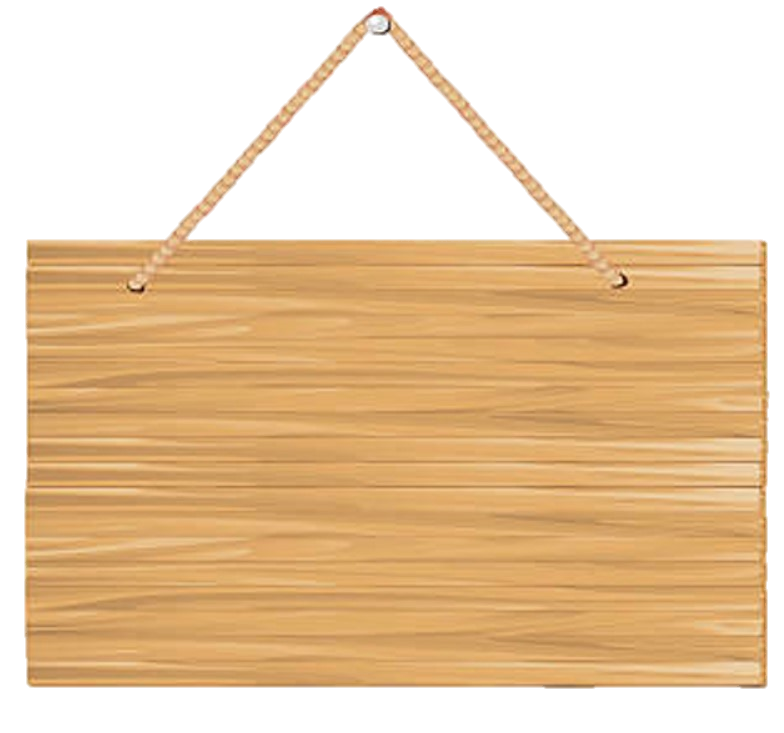 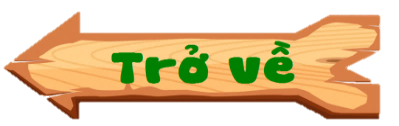 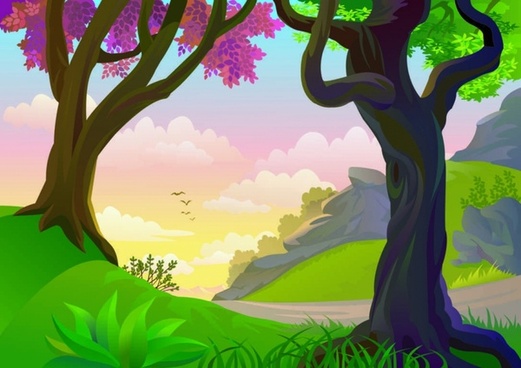 Câu 3. Tính:
35 : 5 x 8
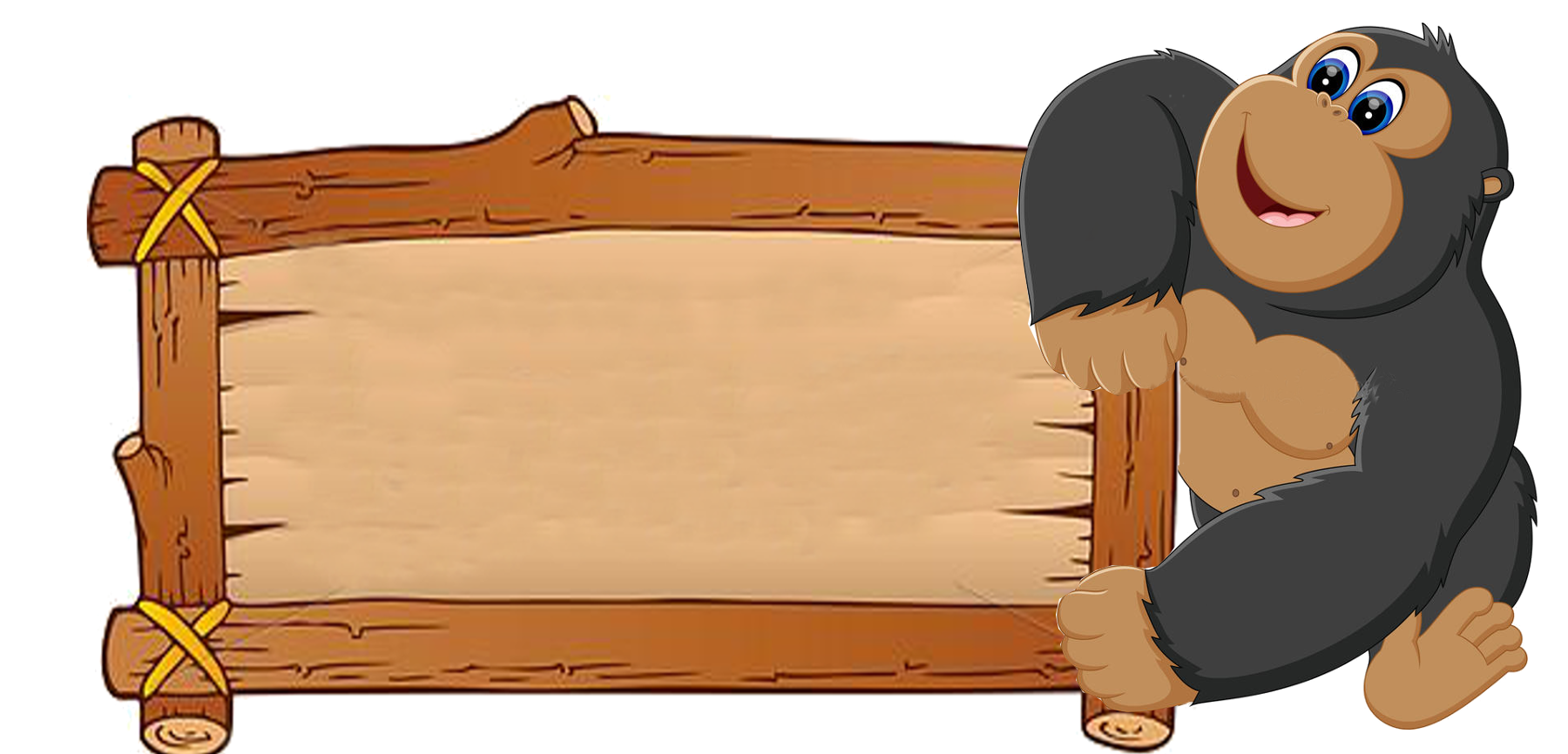 56
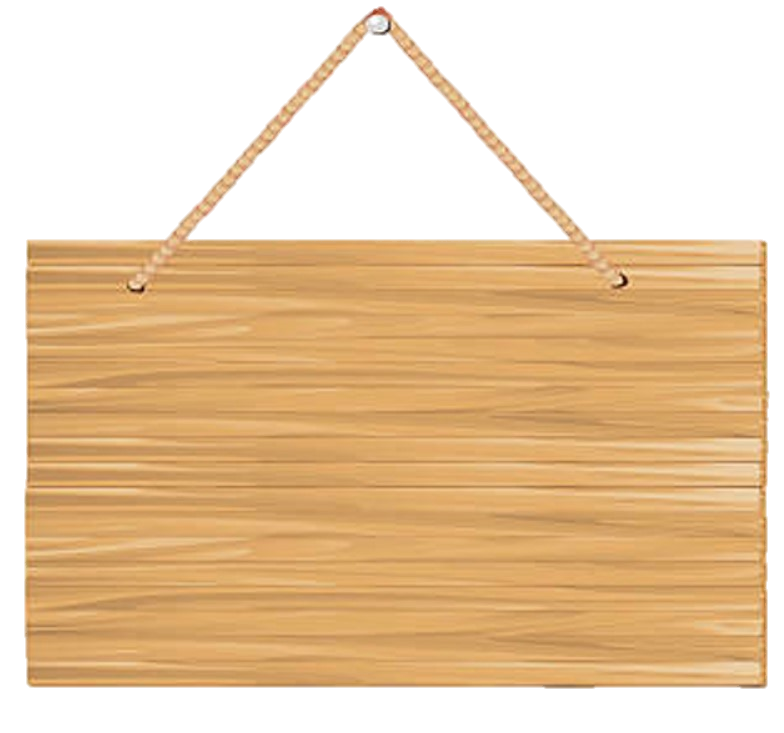 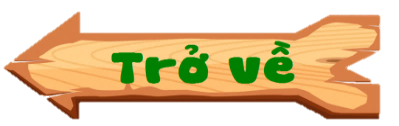 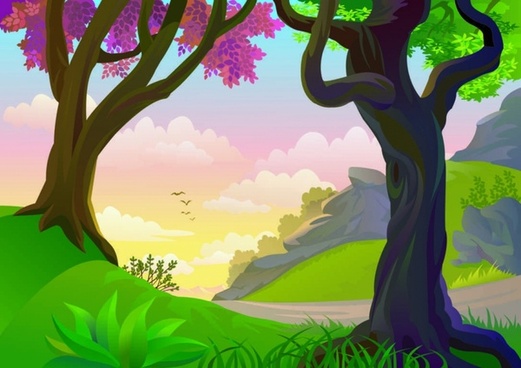 Câu 4. Số đã cho là 7. Gấp 9 lần số đã cho là:...
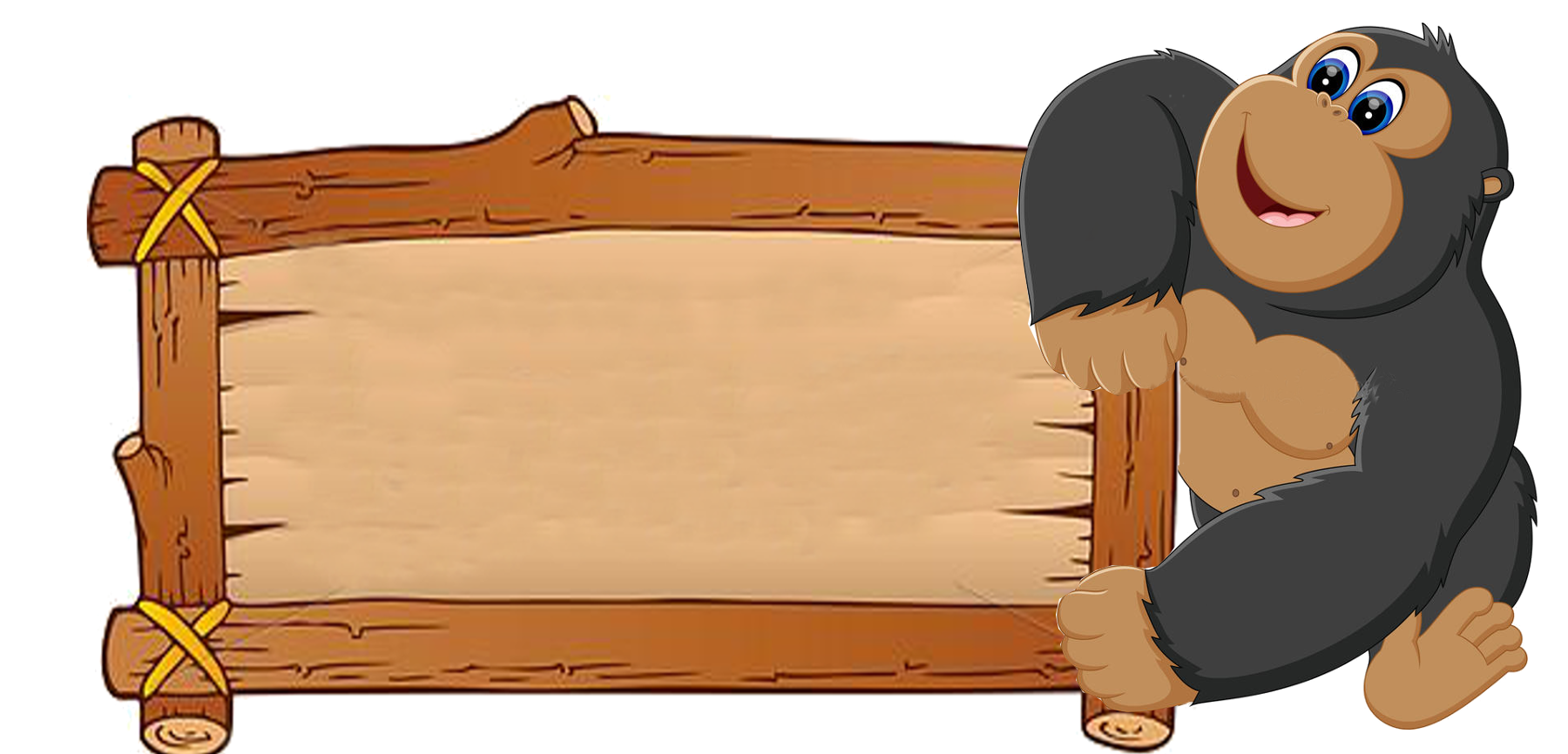 63
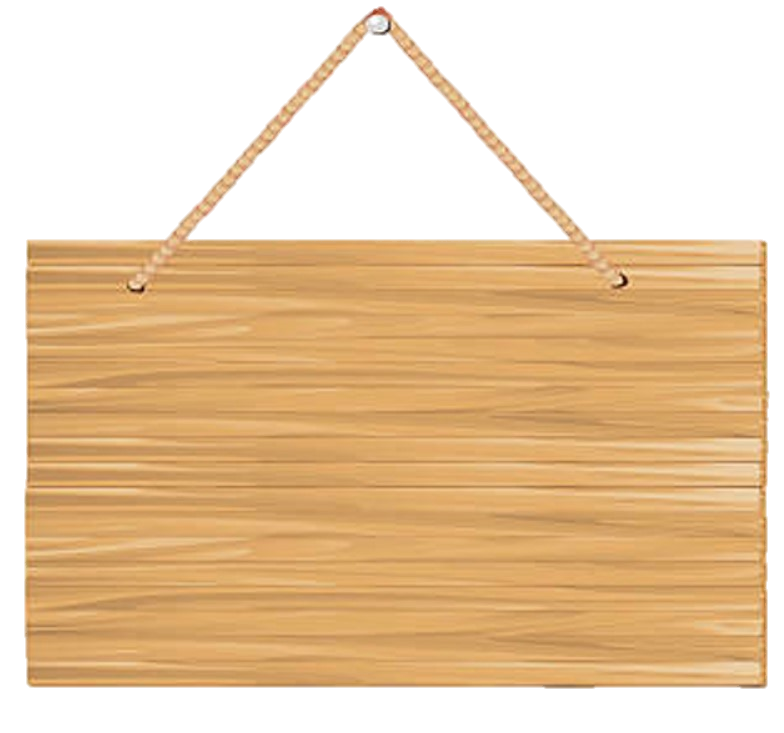 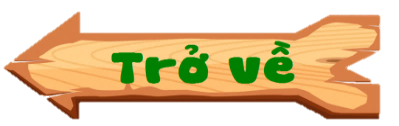 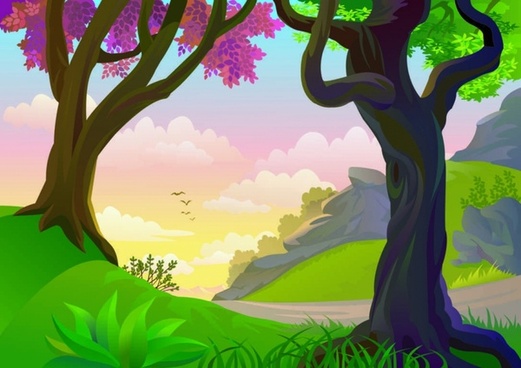 Câu 5. Số đã cho là 4. Nhiều hơn số đã cho 6 đơn vị là:...
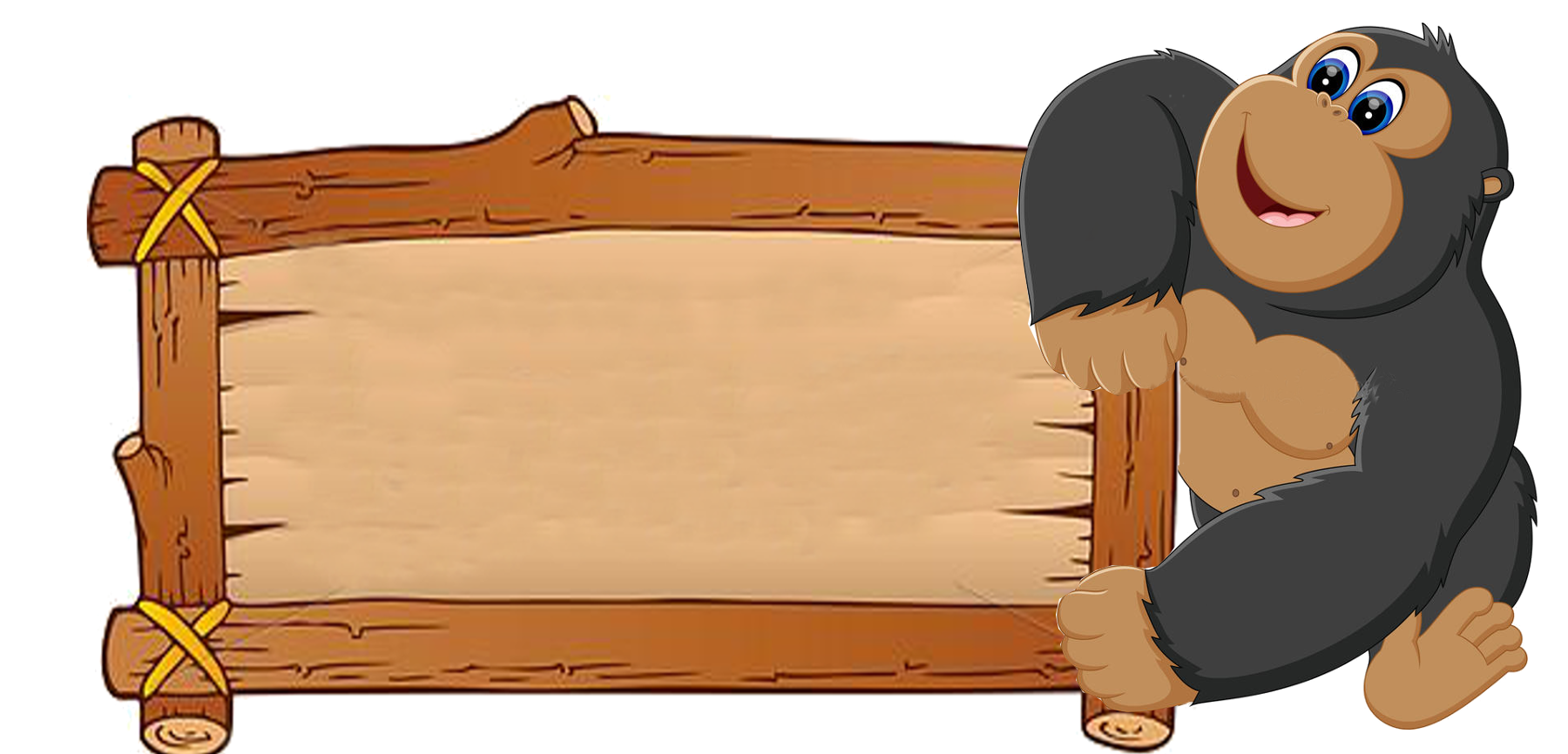 10
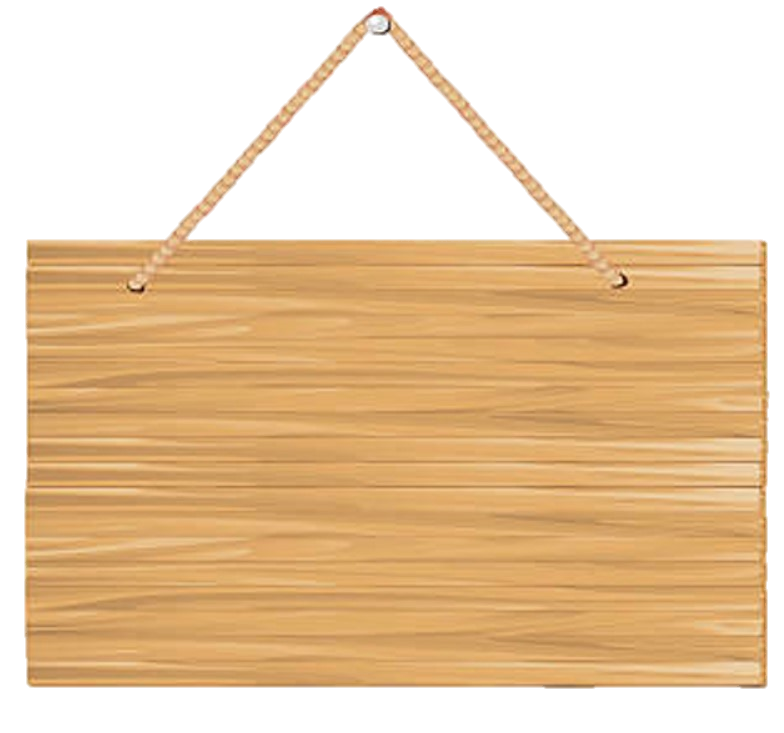 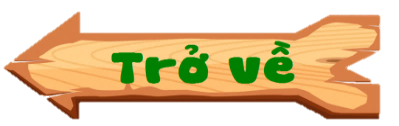 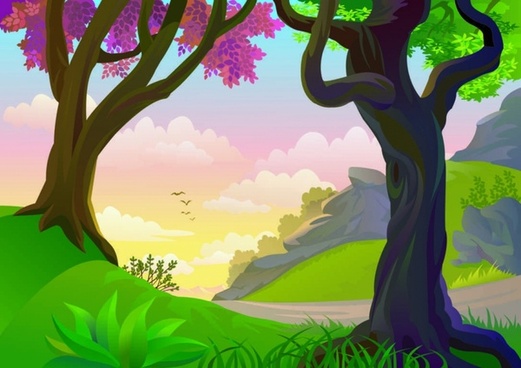 Câu 6. Tính:
7 x 9 + 7 =
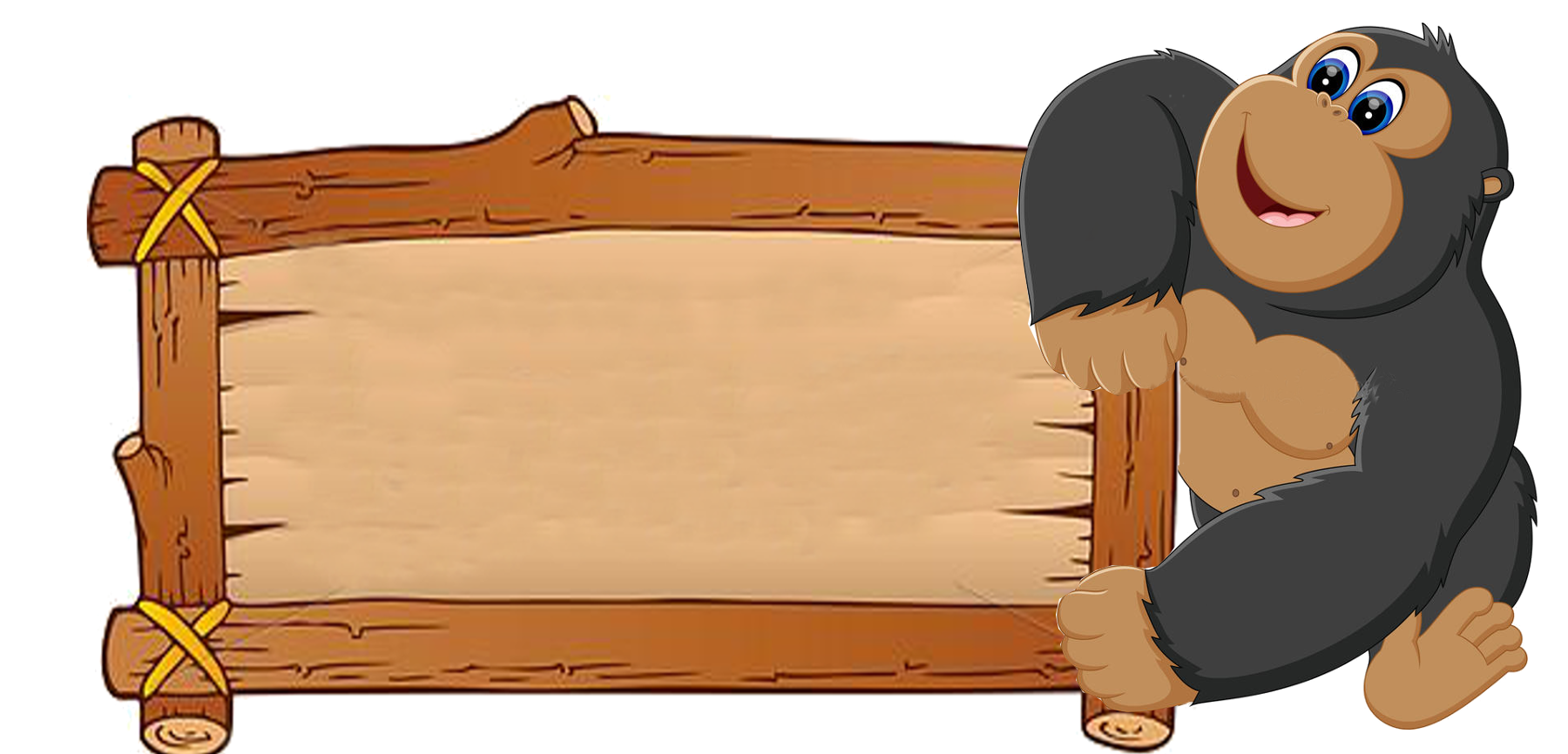 70
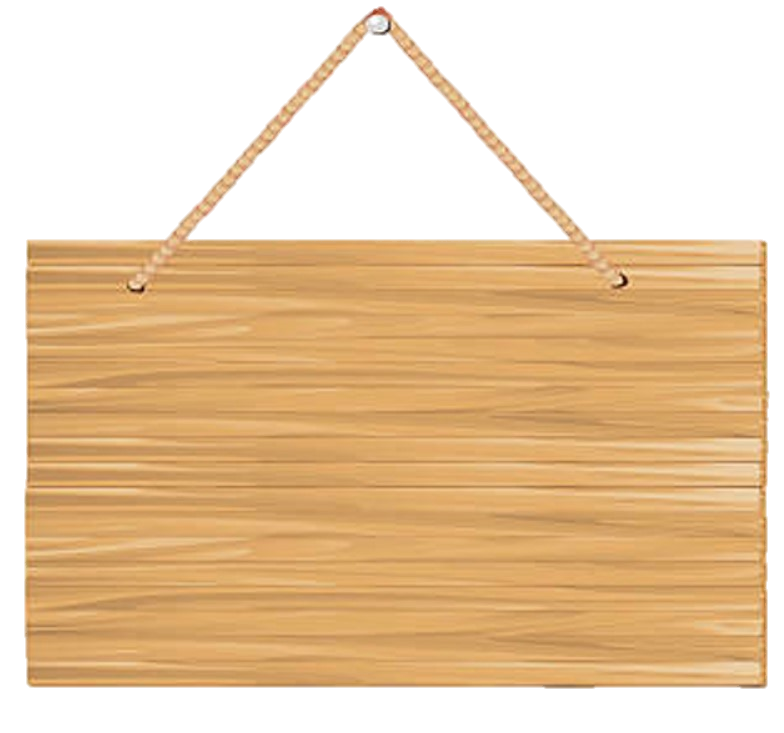 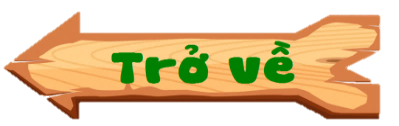 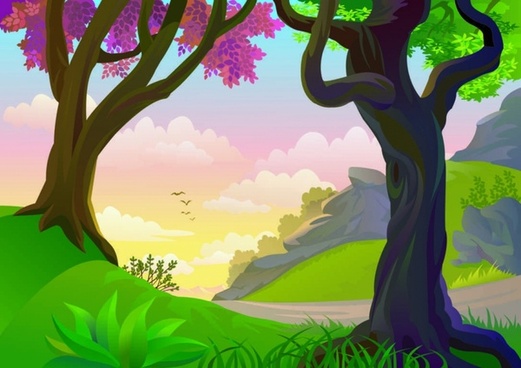 Câu 7. Số đã cho là 22. 
Ít hơn số đã cho 5 đơn vị là:...
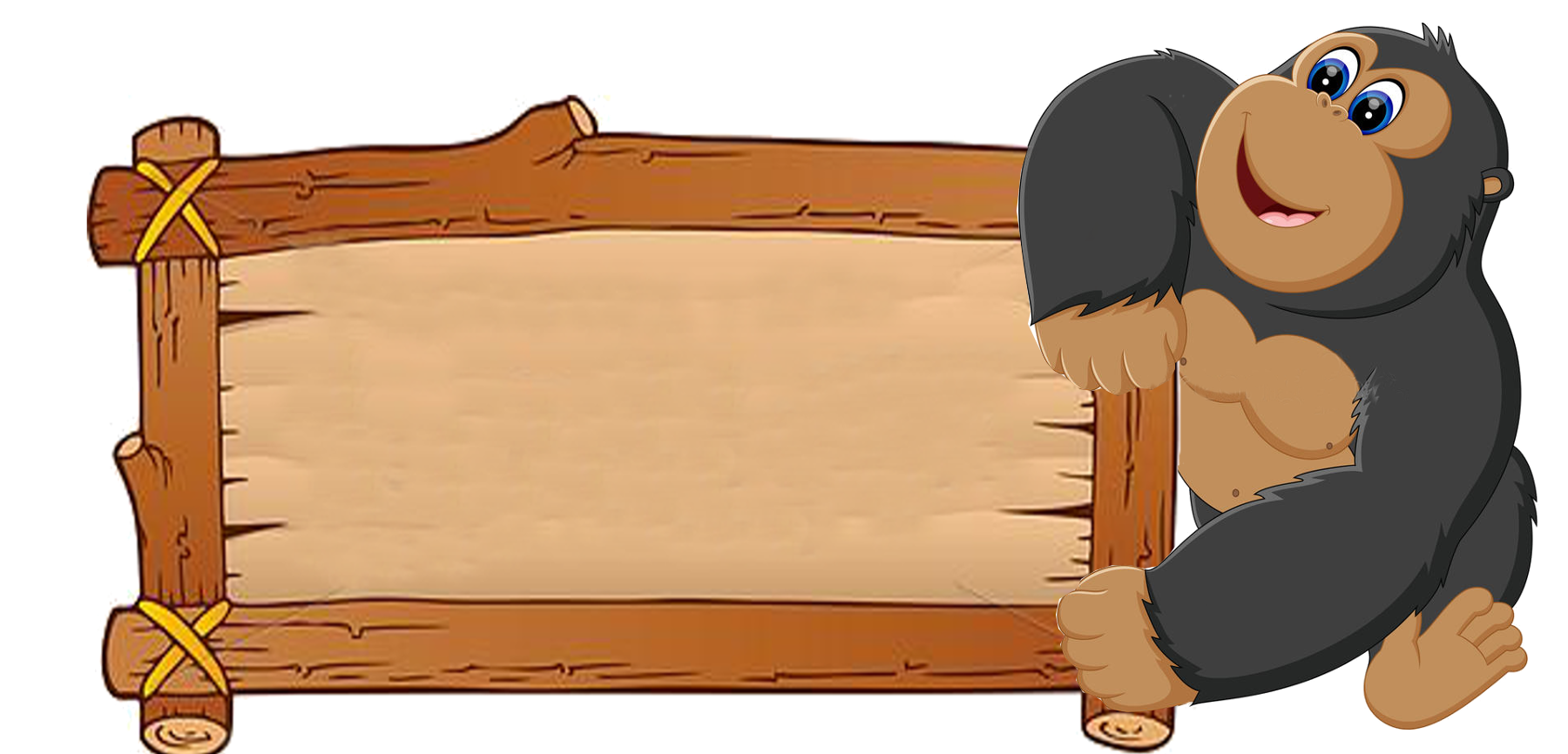 17
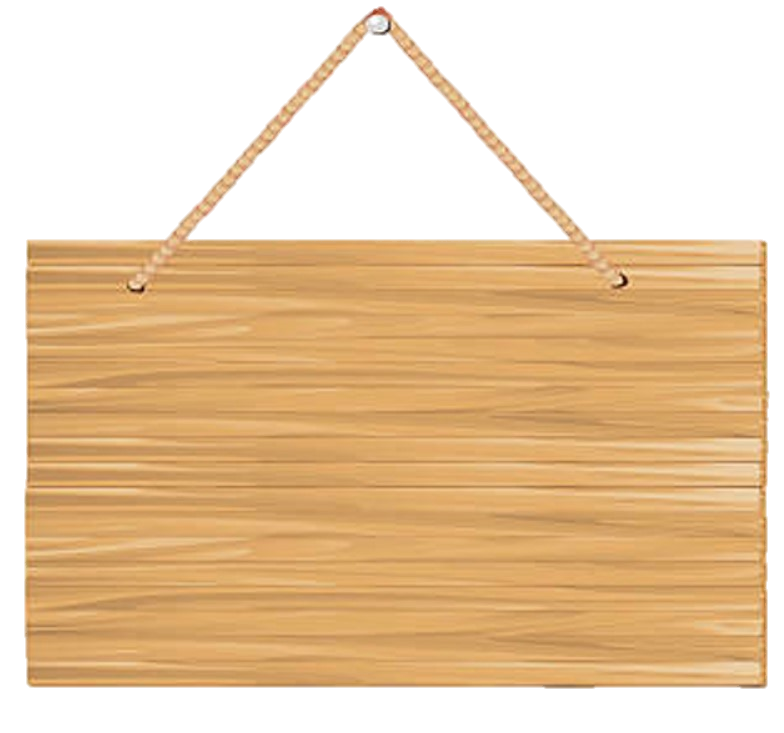 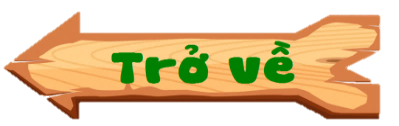 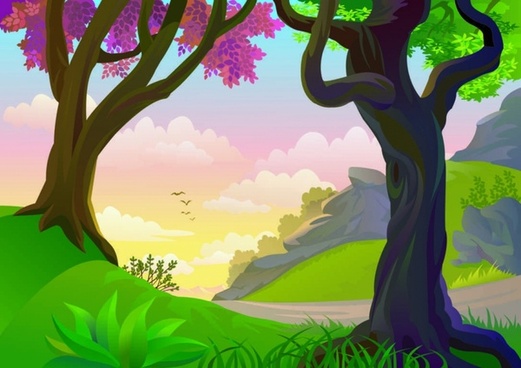 Câu 8:
1
của 54 kg là:…kg
6
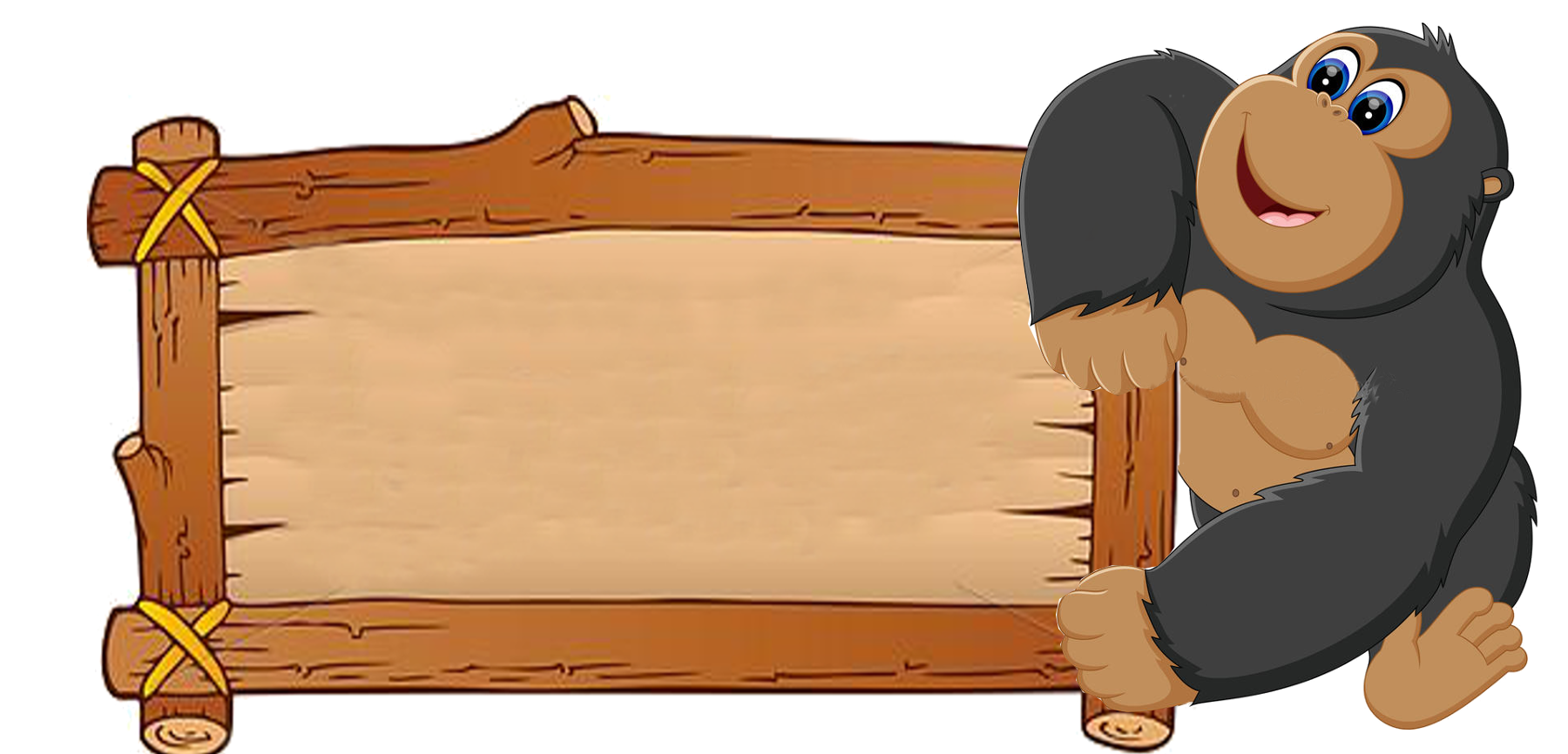 9 kg
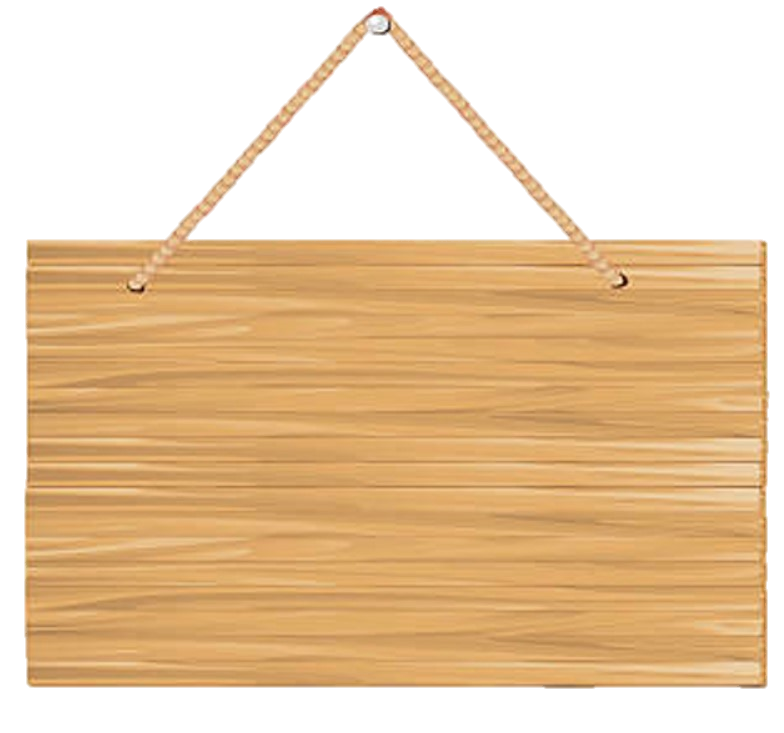 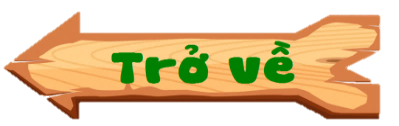 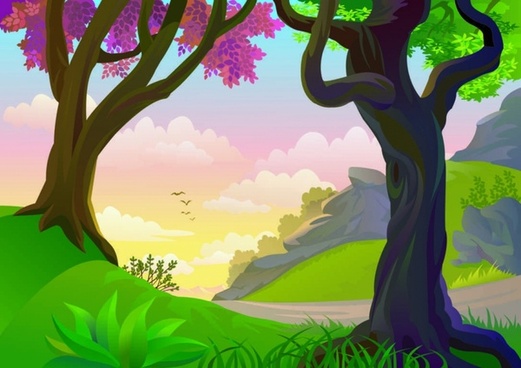 Câu 9:
1
của 24 m là:…m
4
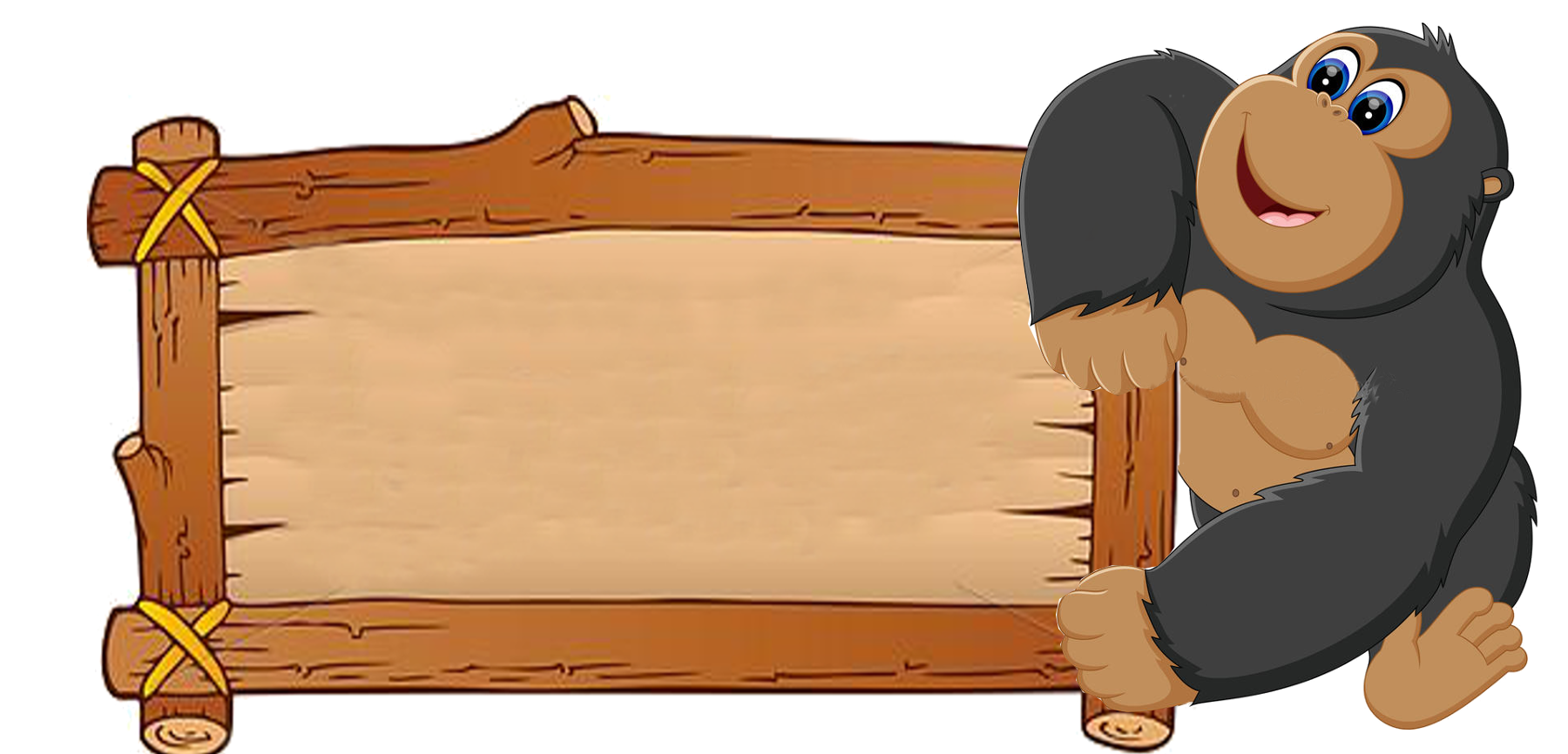 6 m
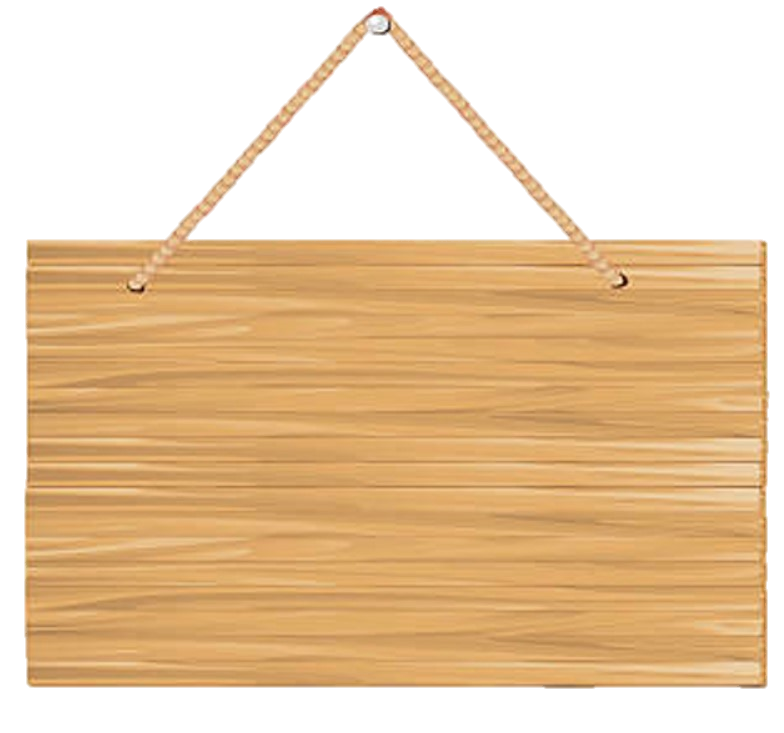 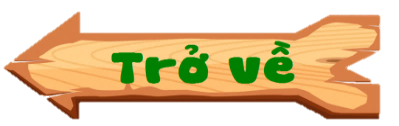 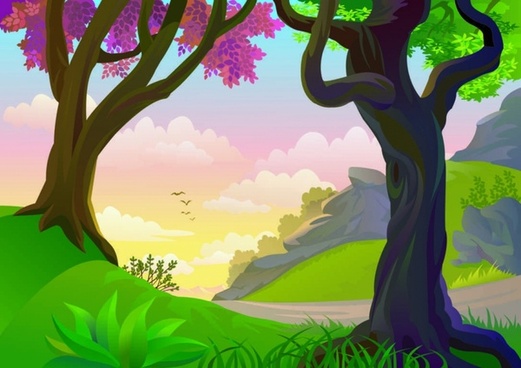 Câu 10. Số đã cho là 12. Gấp 5 lần số đã cho là:...
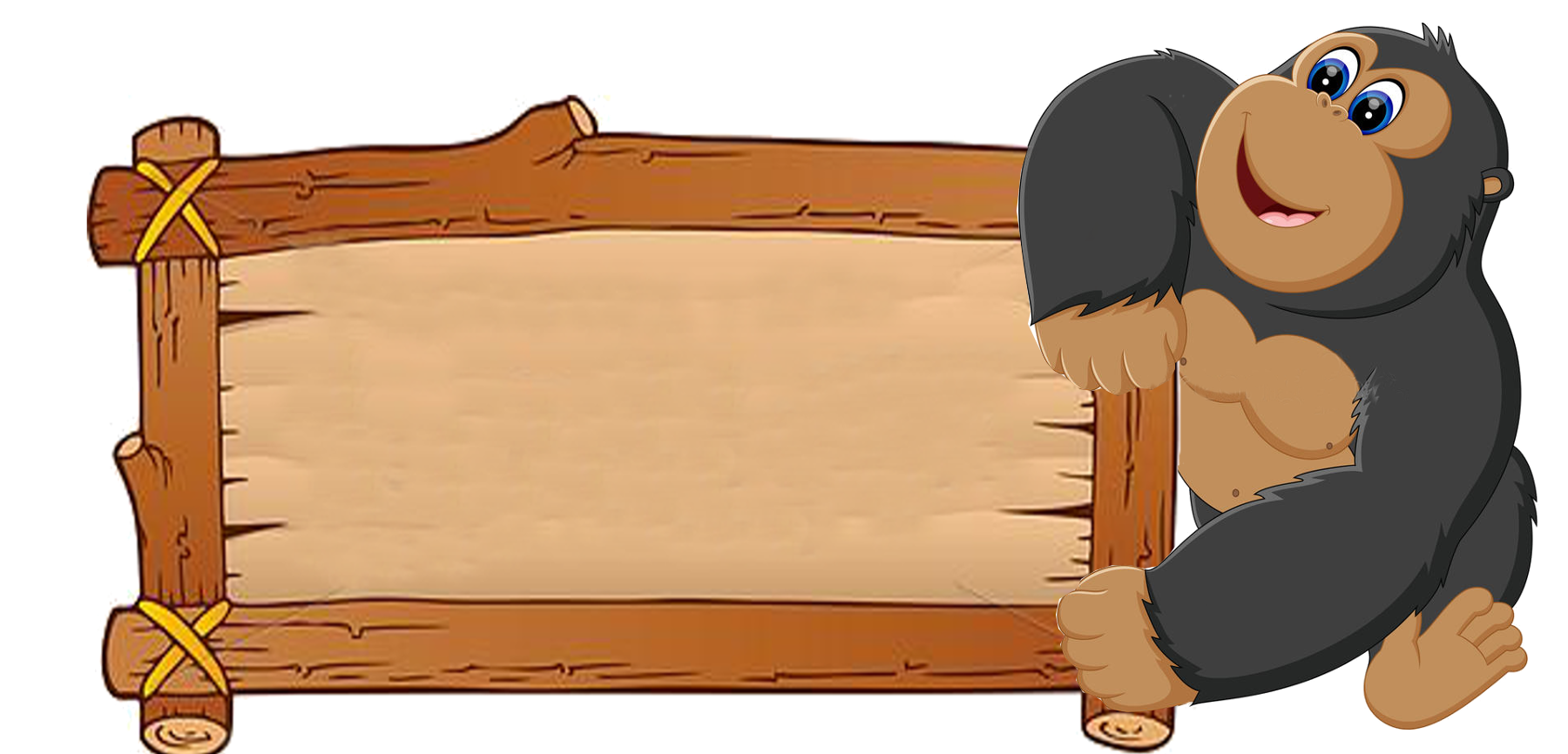 60
Bài 1 Viết theo mẫu:
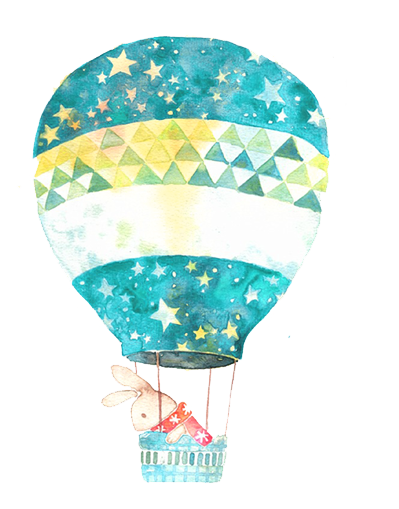 Gấp 6 lần
Gấp 8 lần
Gấp 5 lần
Gấp 10 lần
Gấp 9 lần
Gấp 7 lần
24
4
7
4
5
7
6
63
40
35
42
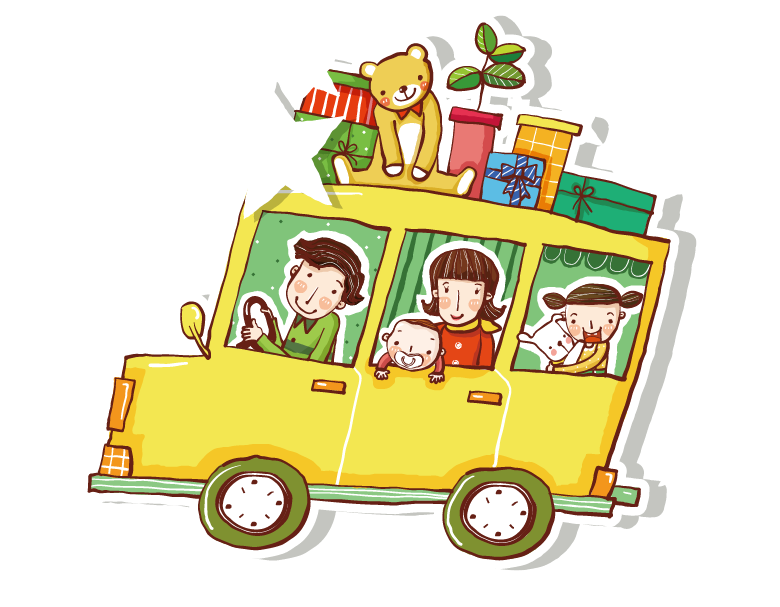 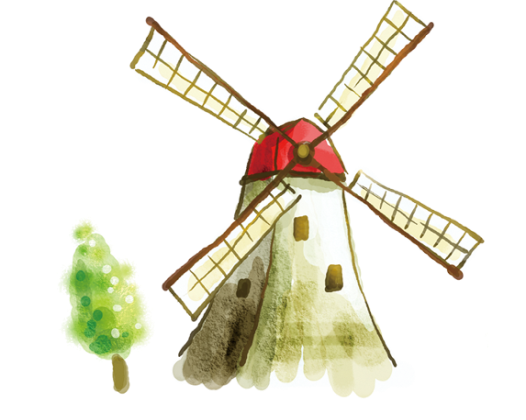 40
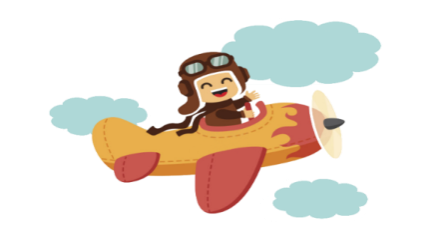 Bài 2
Tính:
12
14
35
x
x
x
6
7
6
72
98
210
44
29
x
x
6
7
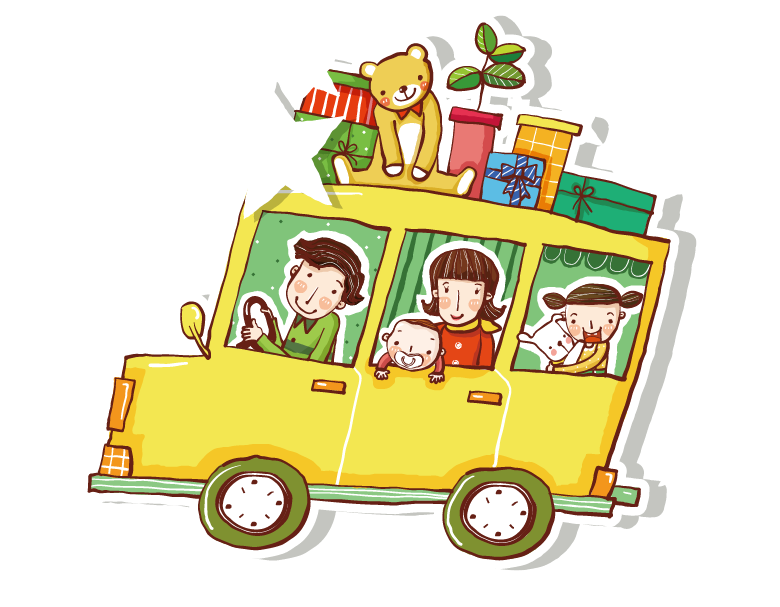 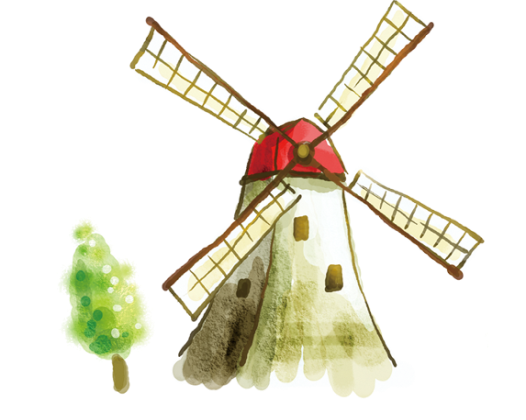 264
203
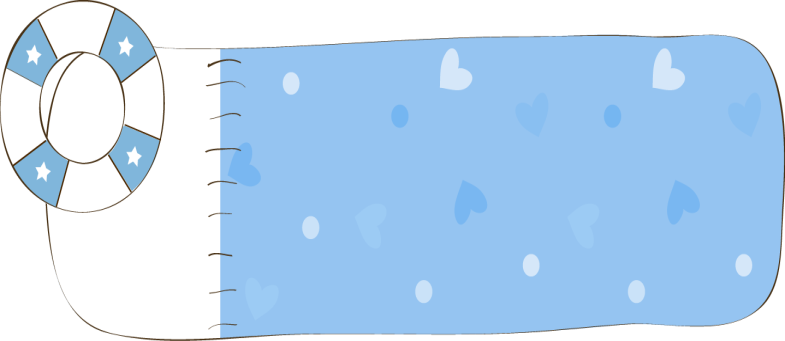 Một buổi tập múa có 6 bạn nam, số bạn nữ gấp 3 lần số bạn nam. Hỏi buổi tập múa có bao nhiêu bạn nữ?
Bài 3
Bạn nam
Bài giải
Bạn nữ
Số bạn nữ buổi tập múa có là:
? bạn
6 x 3 = 18 ( bạn nữ)
Đáp số: 18 bạn nữ.
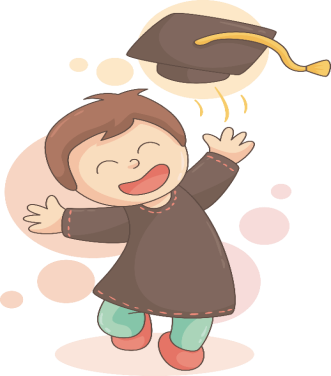 6 bạn
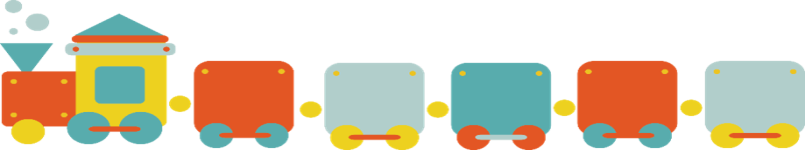 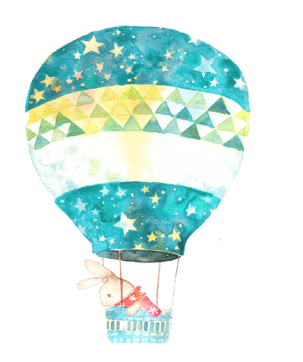 Bài 4 
	a) Vẽ đoạn thẳng AB dài 6 cm.
	b) Vẽ đoạn thẳng CD dài gấp đôi ( gấp 2 lần) đoạn thẳng AB.
	c) Vẽ đoạn thẳng MN dài bằng  1  đoạn thẳng AB.
3
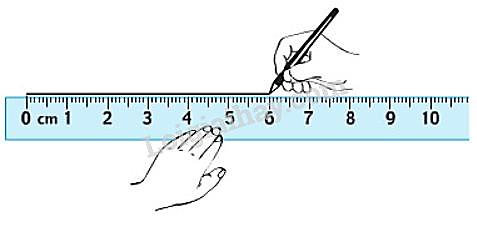 a) Vẽ đoạn thẳng AB dài 6 cm.
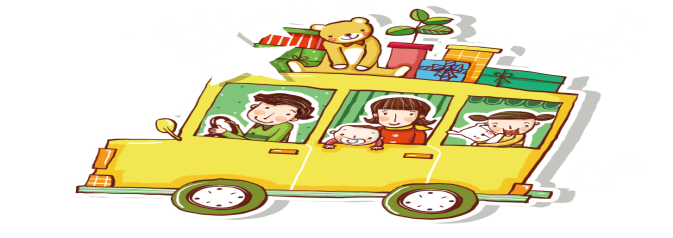 Hướng dẫn vẽ:
 - Dùng thước thẳng, đánh dấu một điểm ở mốc 0cm; một điểm trùng với vạch 6cm;
  - Giữ nguyên thước rồi nối hai điểm đó.
  - Viết tên hai điểm lần lượt là A, B.
6 cm
A
B
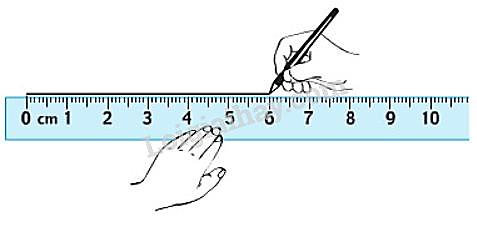 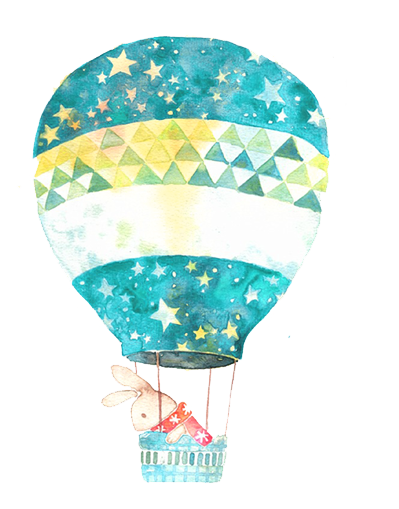 Bài 4/ 34:
a)
(1 ô)
6 cm
B
A
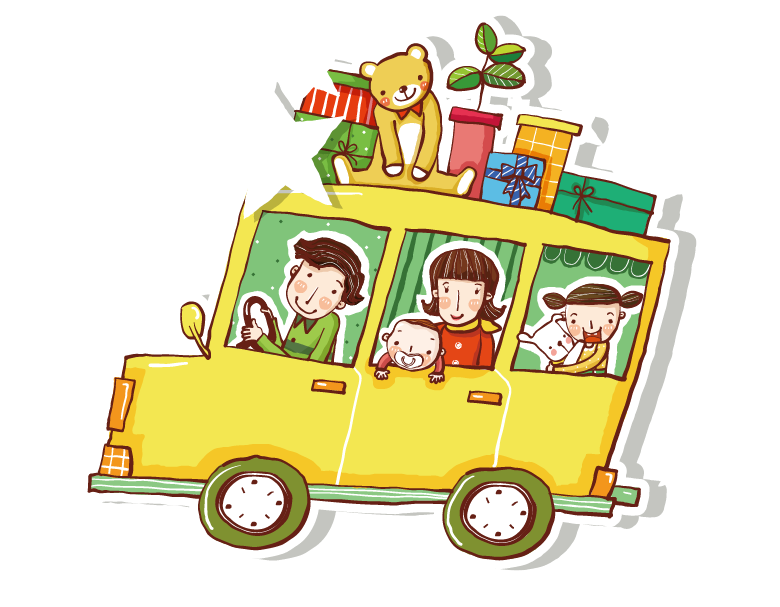 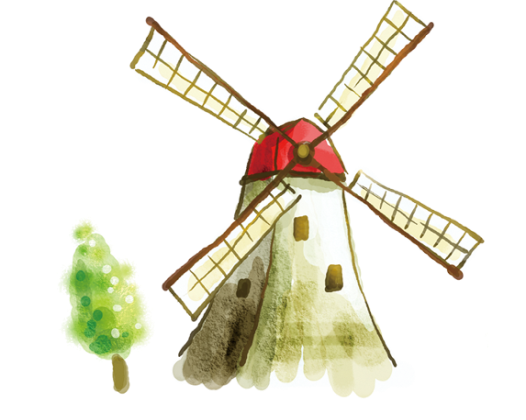 b) Vẽ đoạn thẳng CD dài gấp đôi ( gấp 2 lần) đoạn thẳng AB.
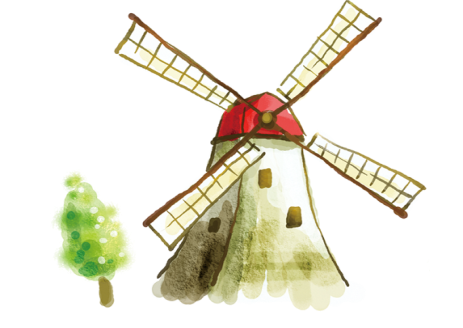 Hướng dẫn vẽ:
	- Tìm độ dài đoạn thẳng CD bằng cách lấy độ dài đoạn thẳng AB nhân với 2.
    	 Đoạn thẳng CD dài 6 x 2 = 12 (cm)
	- Cách vẽ đoạn CD tương tự câu a.
C
D
12 cm
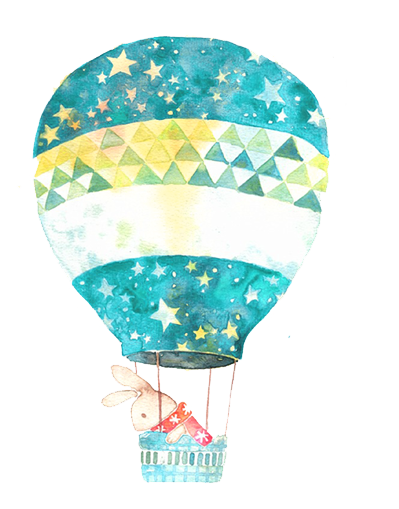 Bài 4/ 34
a)
6 cm
A
B
b)
12 cm
D
C
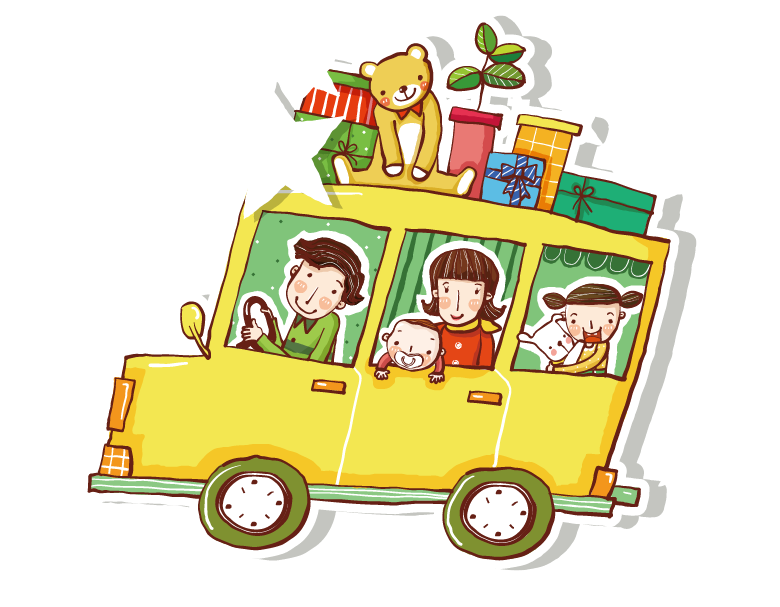 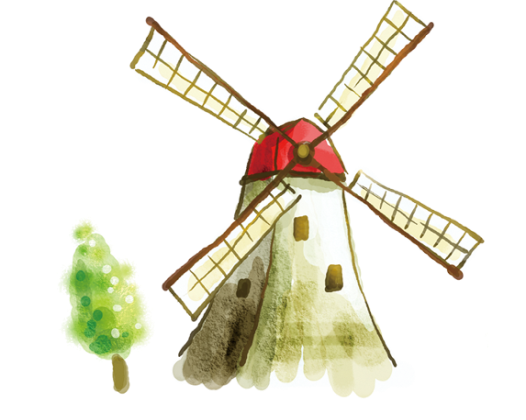 c) Vẽ đoạn thẳng MN dài bằng  1  đoạn thẳng AB.
3
Hướng dẫn giải:
 - Độ dài đoạn MN bằng độ dài đoạn AB chia cho 3.
  Vẽ đoạn thẳng MN dài 6 : 3 = 2 (cm).
 - Cách vẽ đoạn MN tương tự câu a.
2 cm
N
M
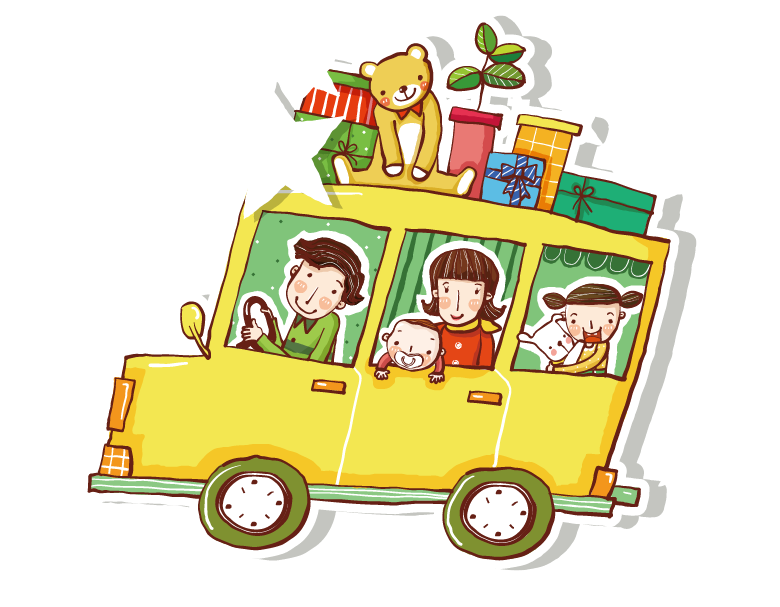 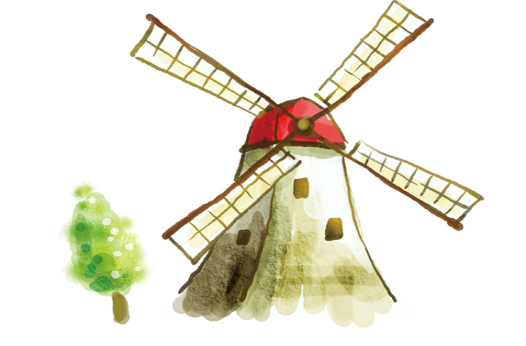 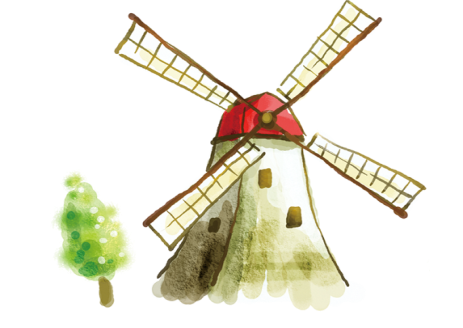 Bài 4/ 34
a)
6 cm
A
B
b)
12 cm
D
C
c)
2 cm
M
N
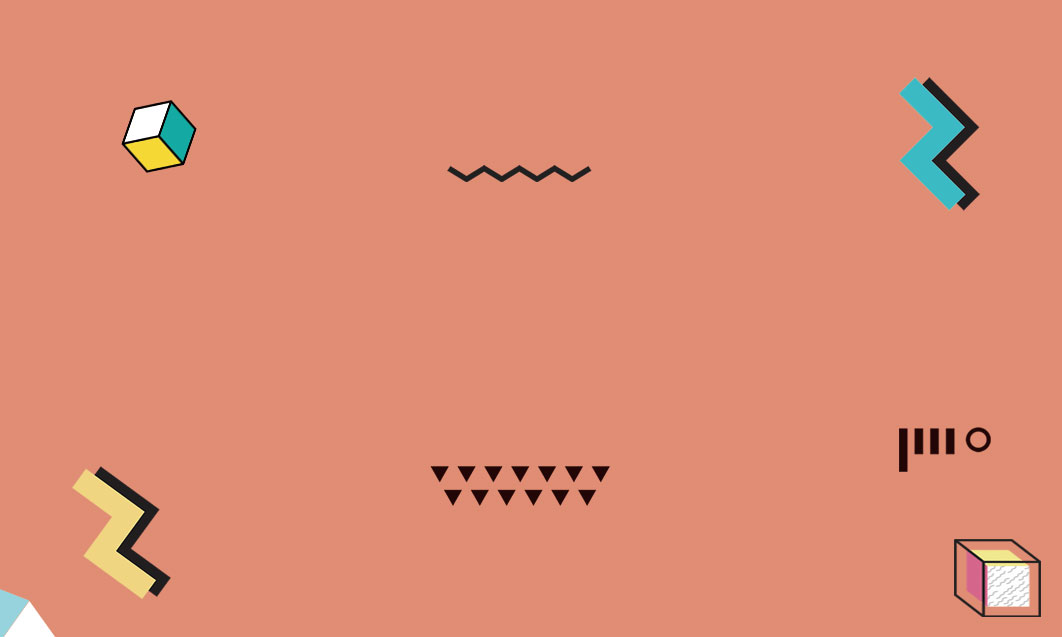 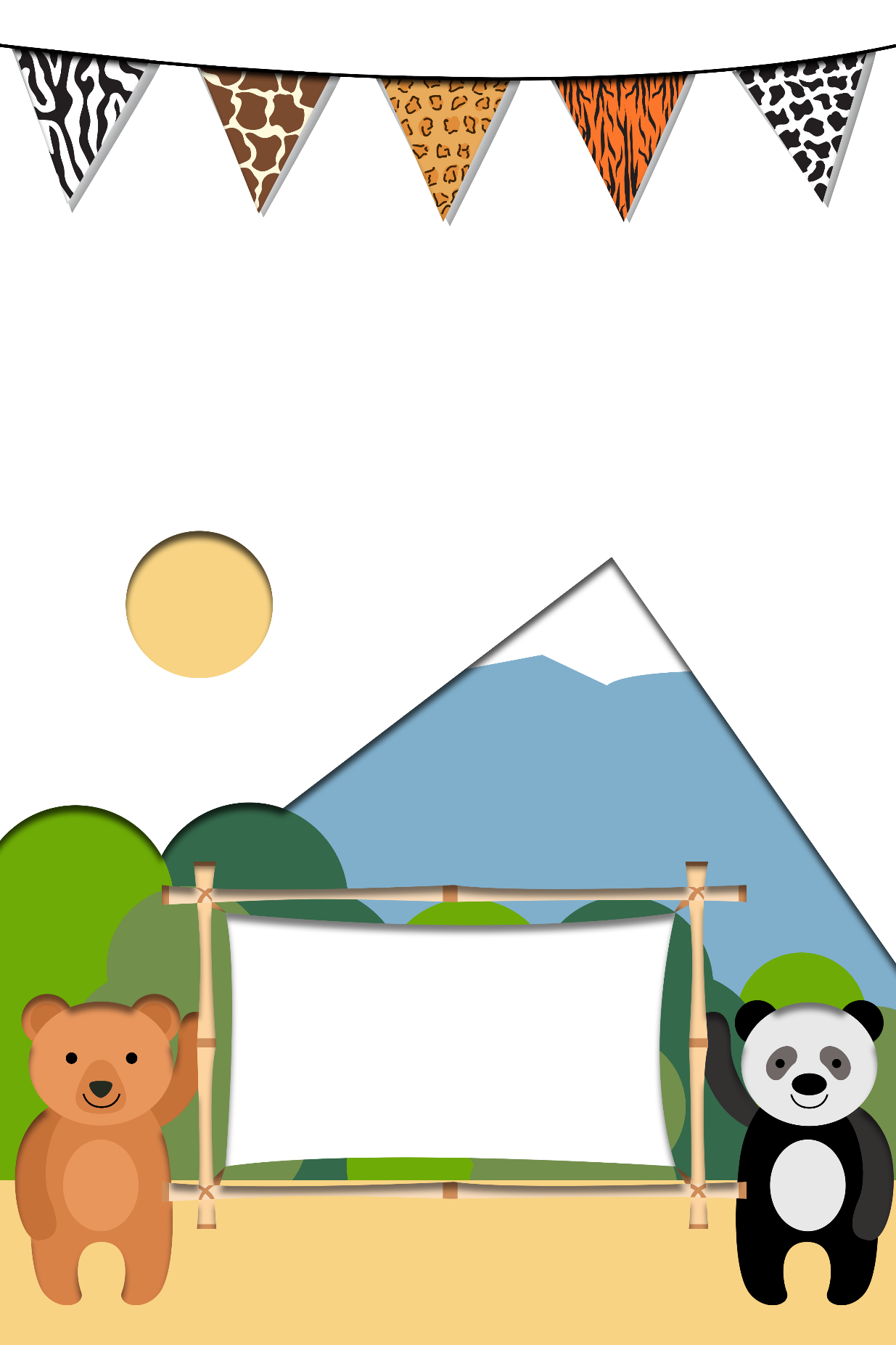 DẶN DÒ
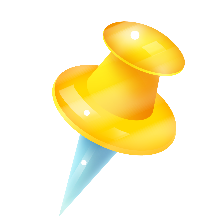 Hoàn thành bài tập 2, 3, 4/ 34 vào vở , chụp và gửi cho giáo viên trước 19h.

Xem trước các bài tập trong bài Bảng chia 7.